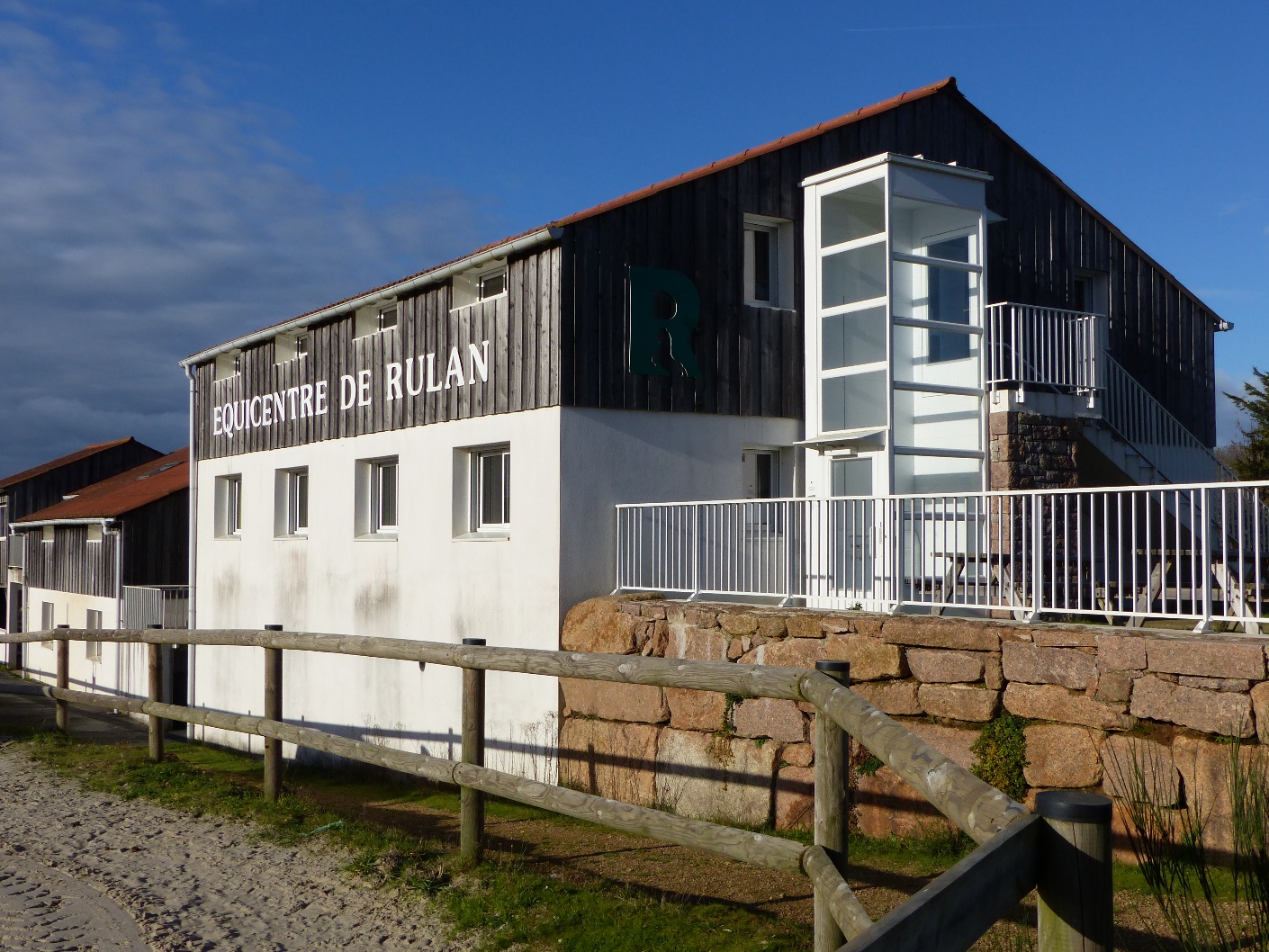 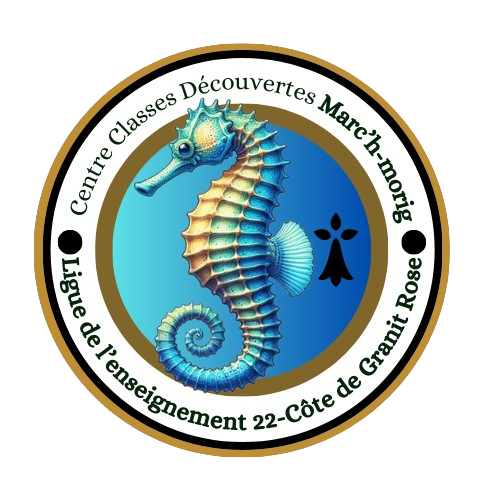 Bienvenue au centre de rulan à Trégastel – Côte de Granit Rose
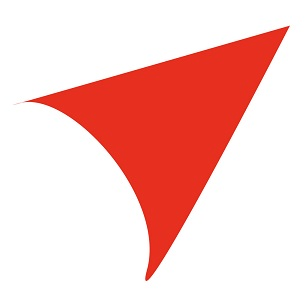 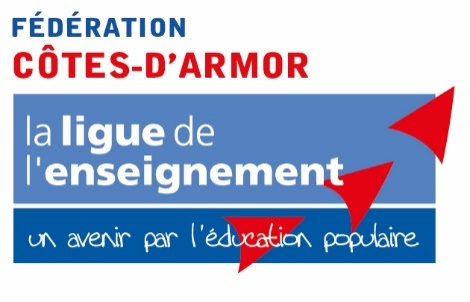 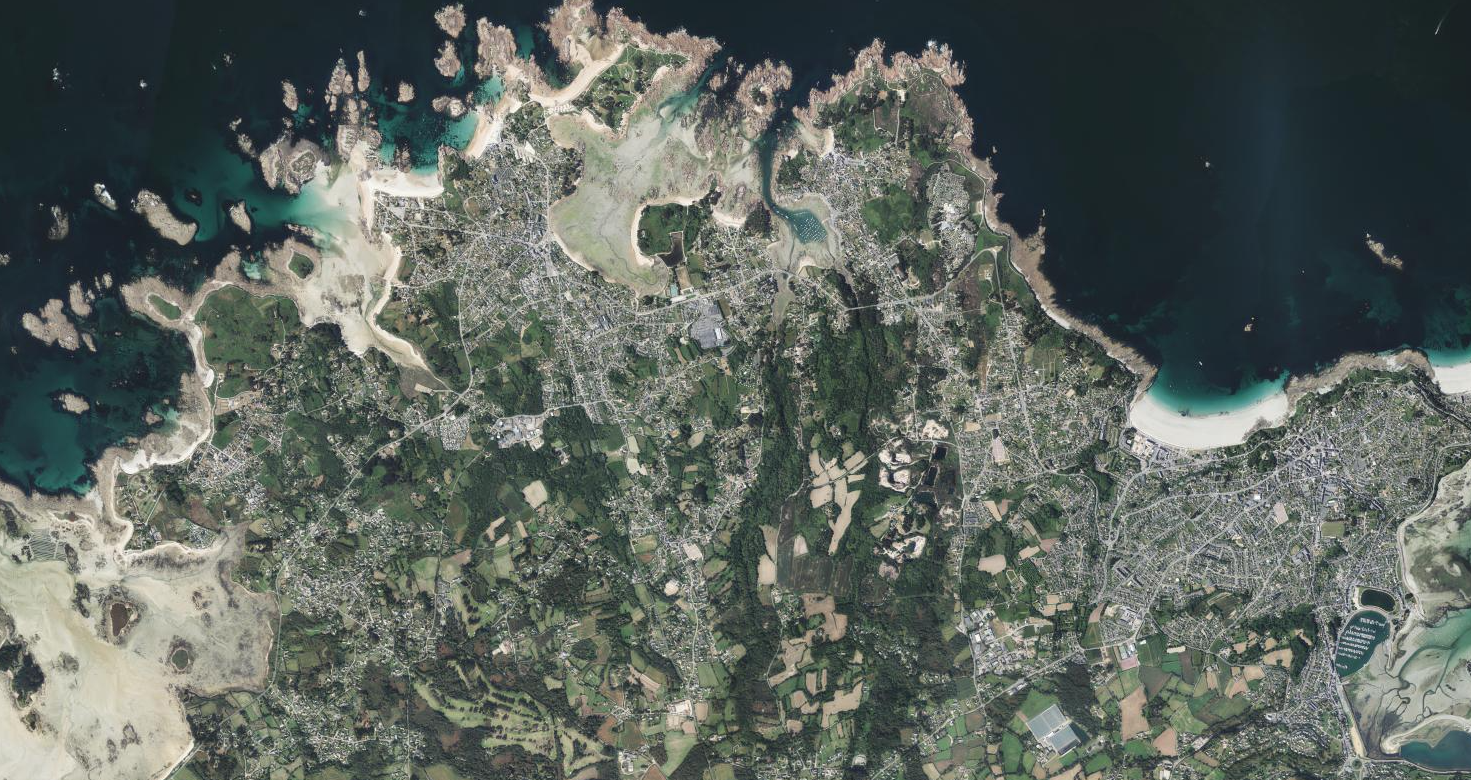 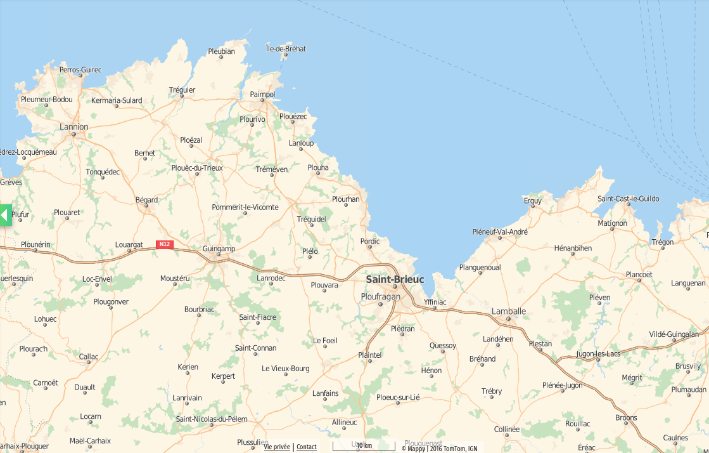 Côtes d’Armor
Trégastel
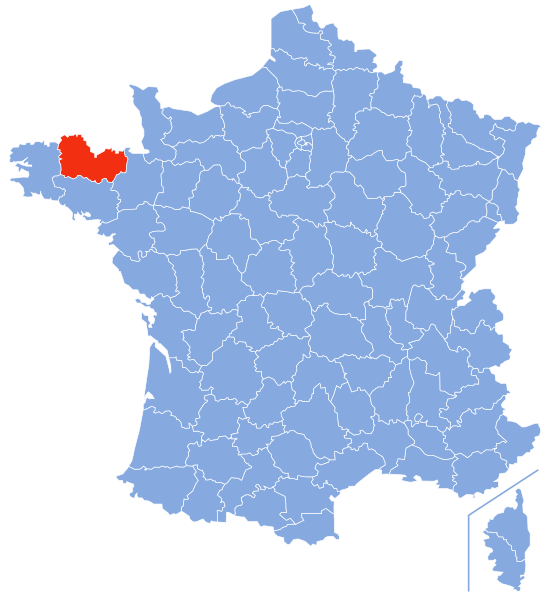 Bretagne
Gïte – Centre découverte de Rulan
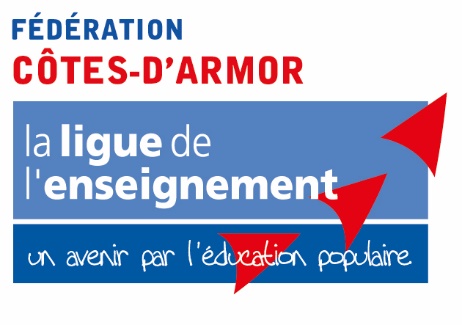 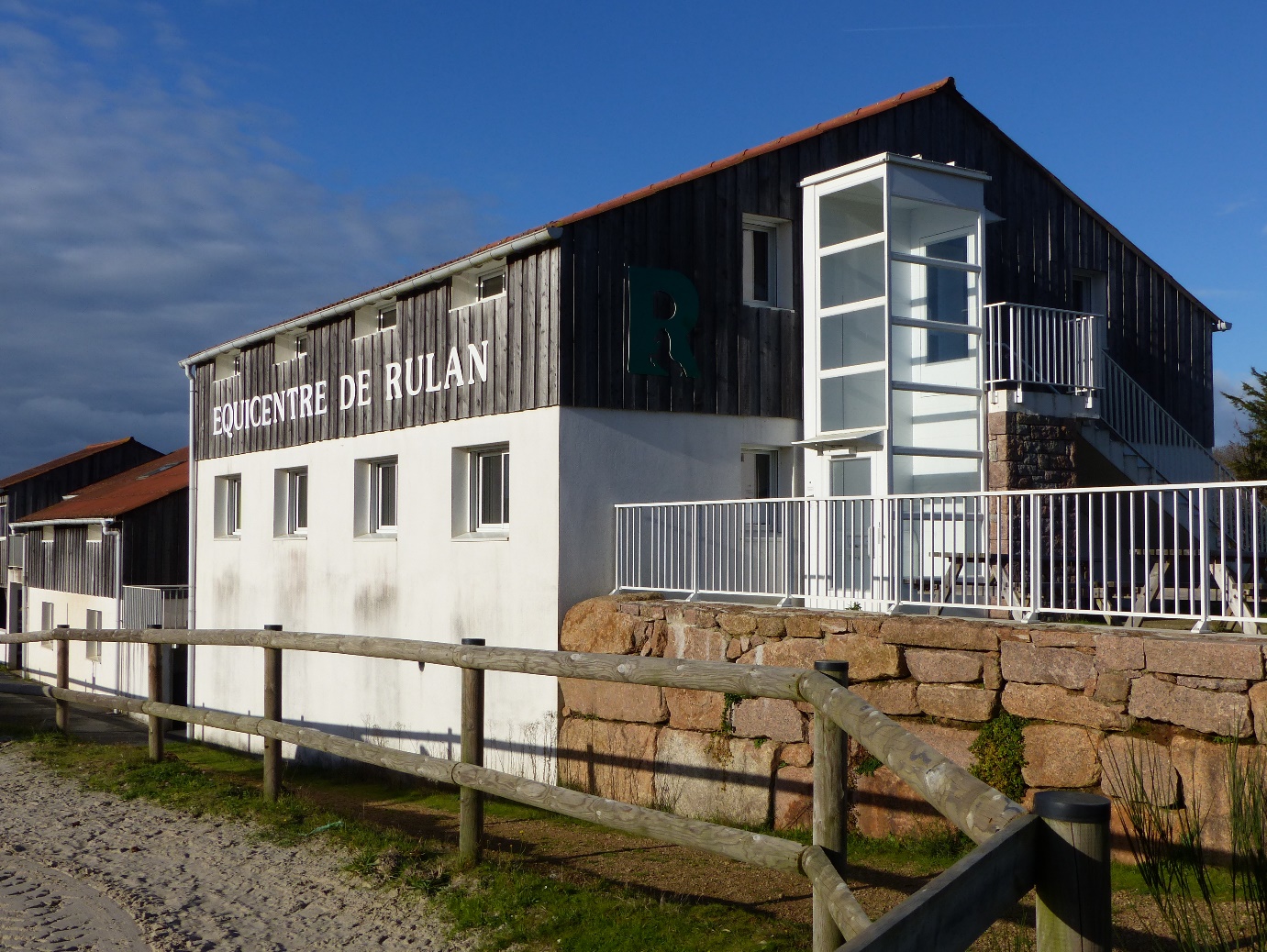 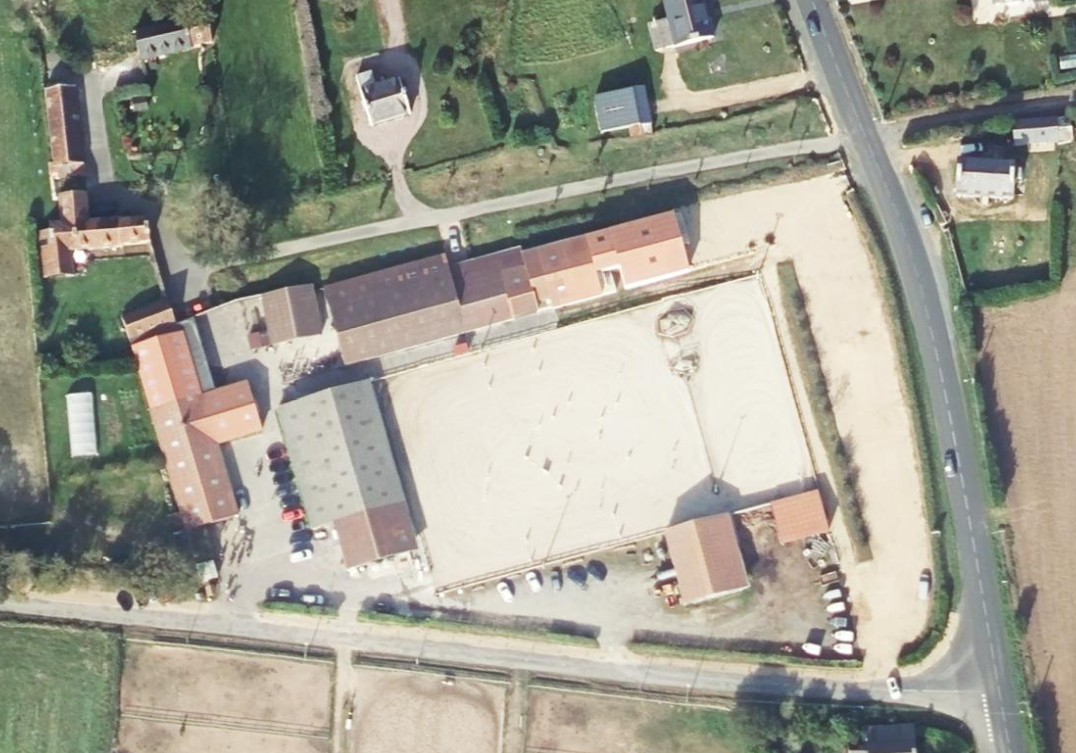 L’extérieur du centre
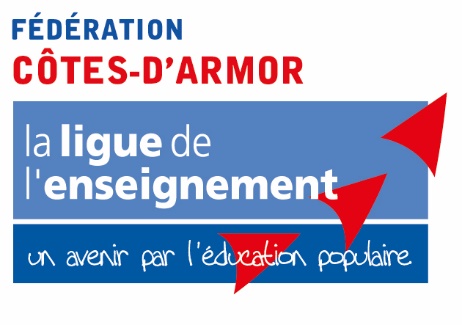 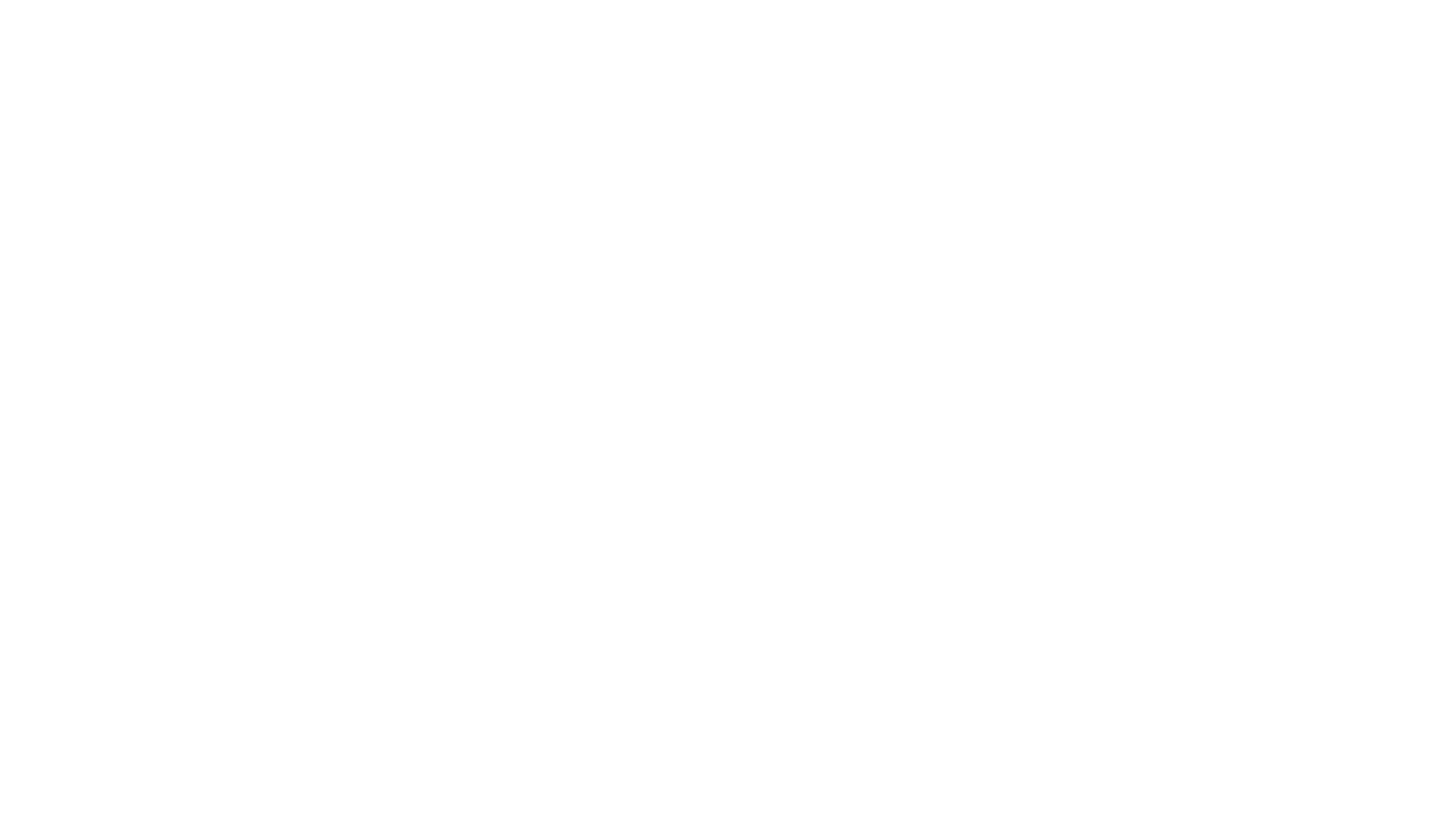 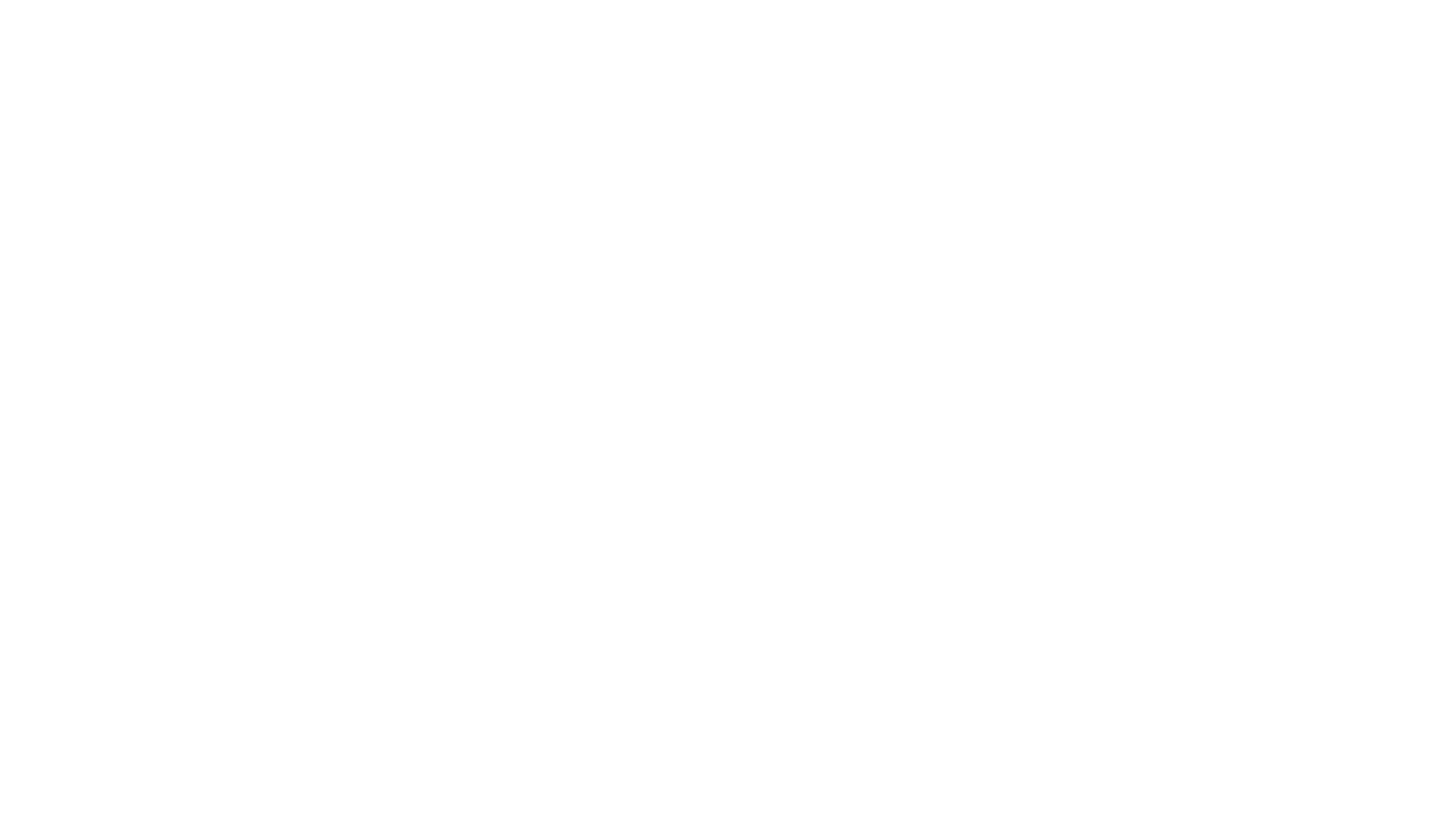 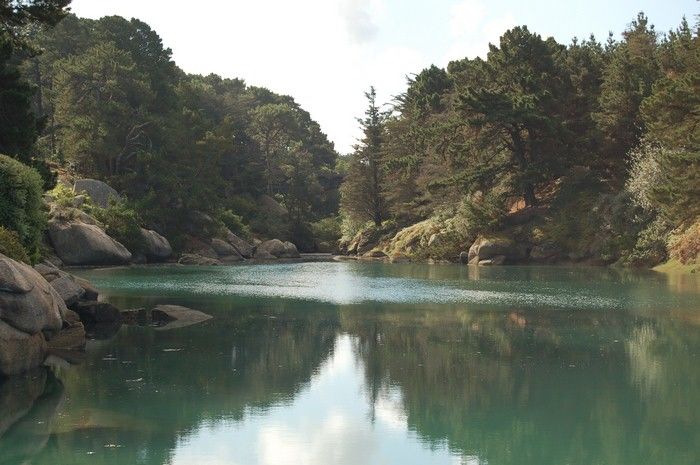 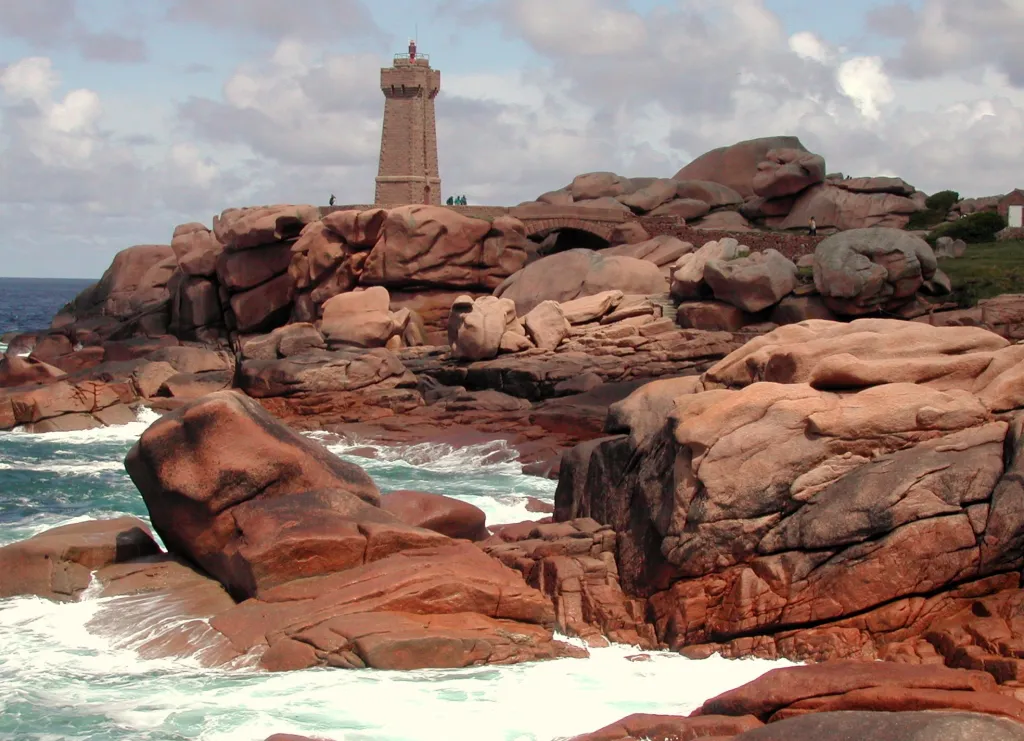 Vallée des Traouieros
Situé au niveau de la Côte de Granit Rose et proche de plusieurs sites remarquables…
Ploumanach’
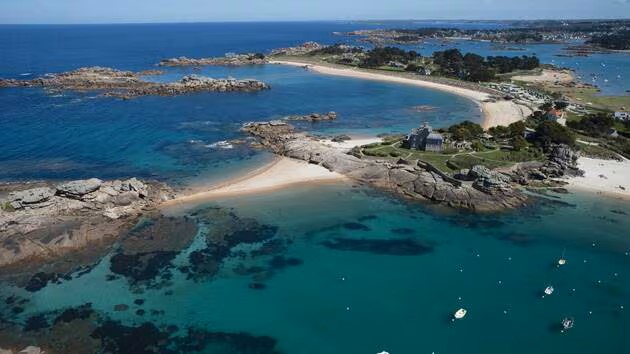 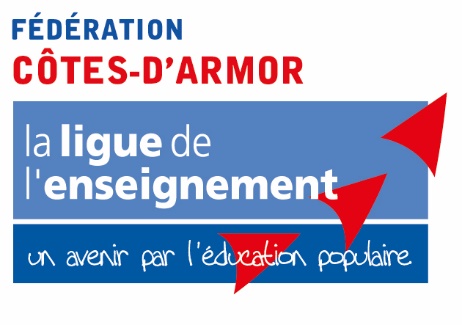 Ile Renote
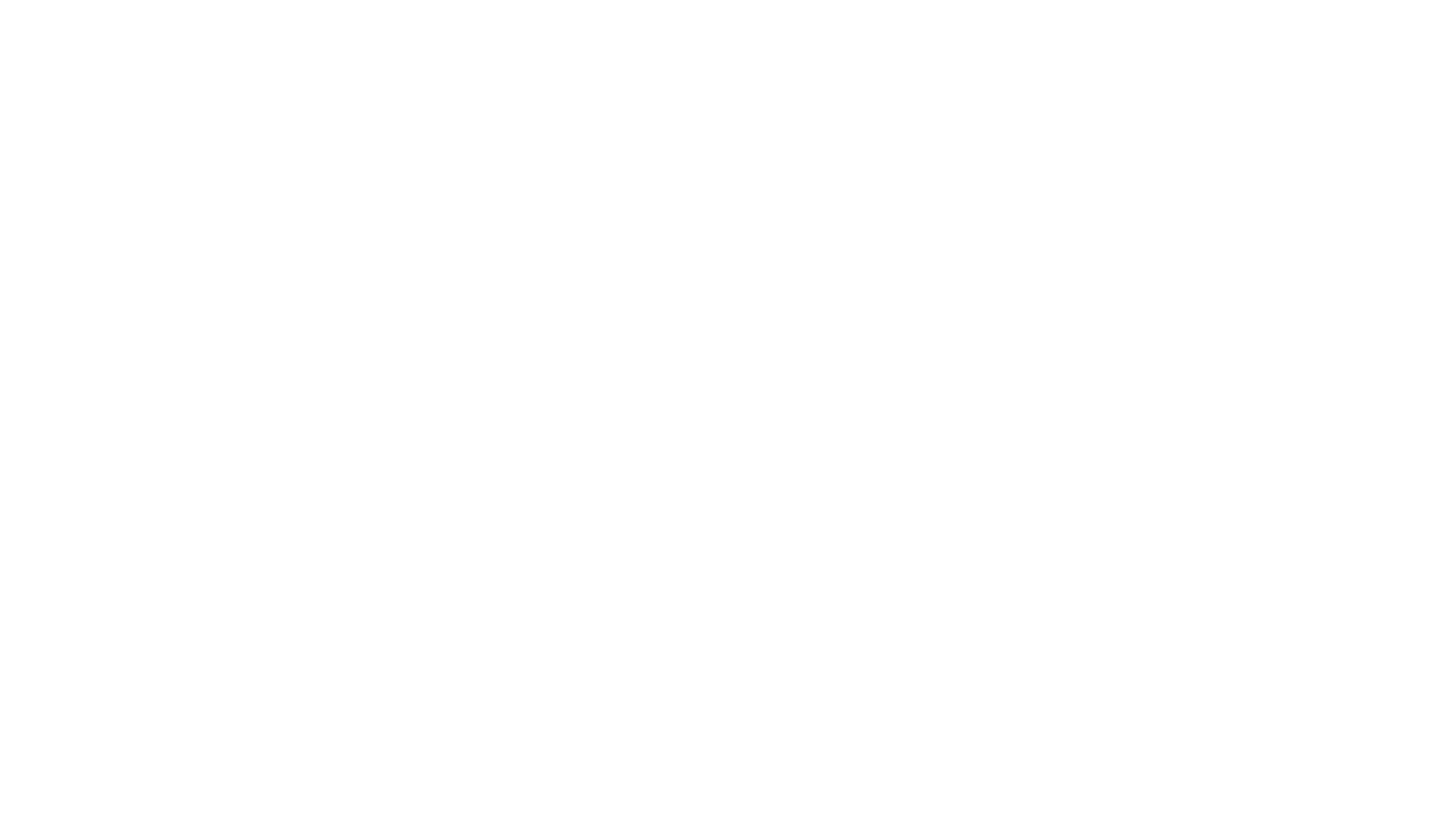 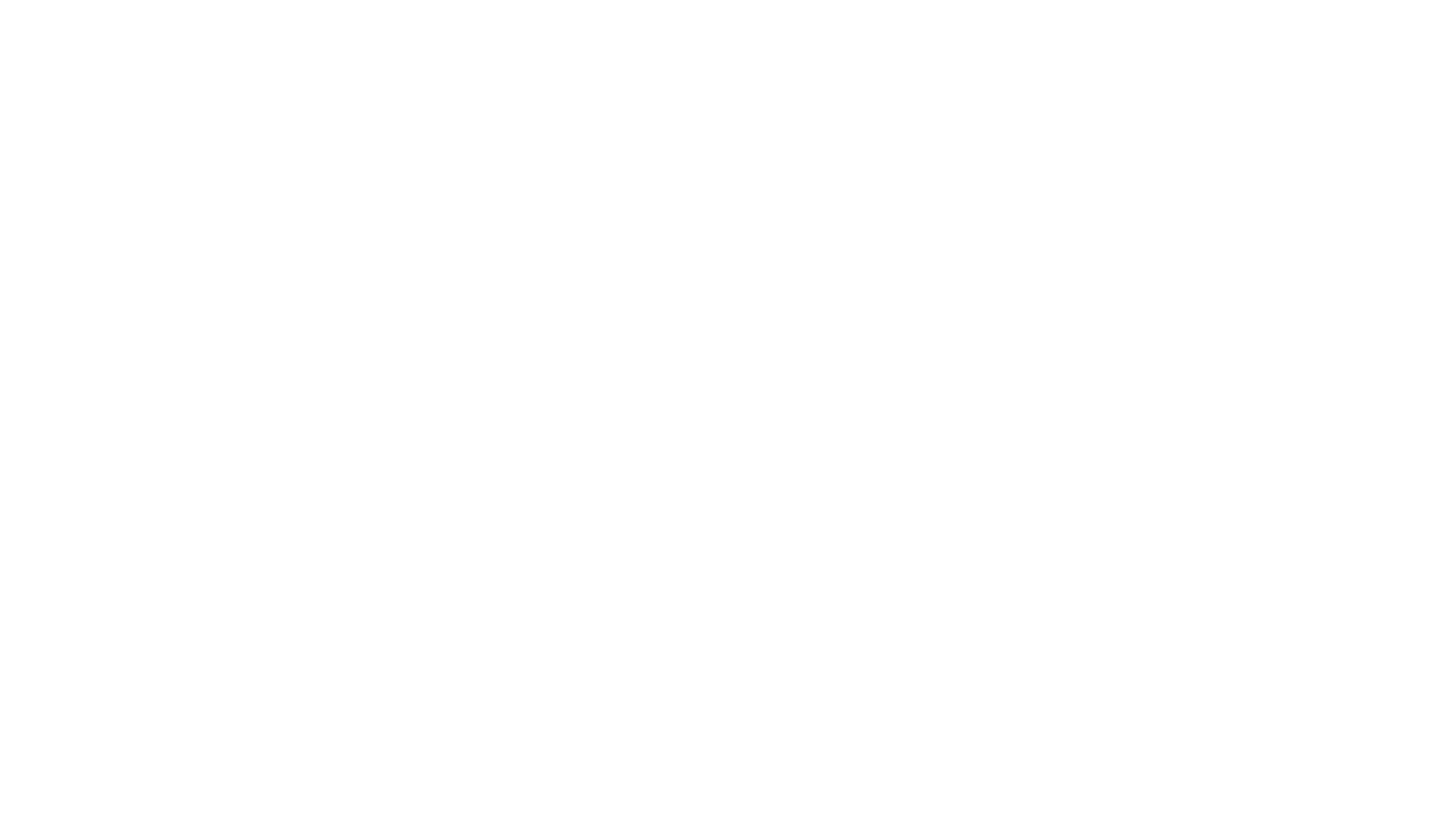 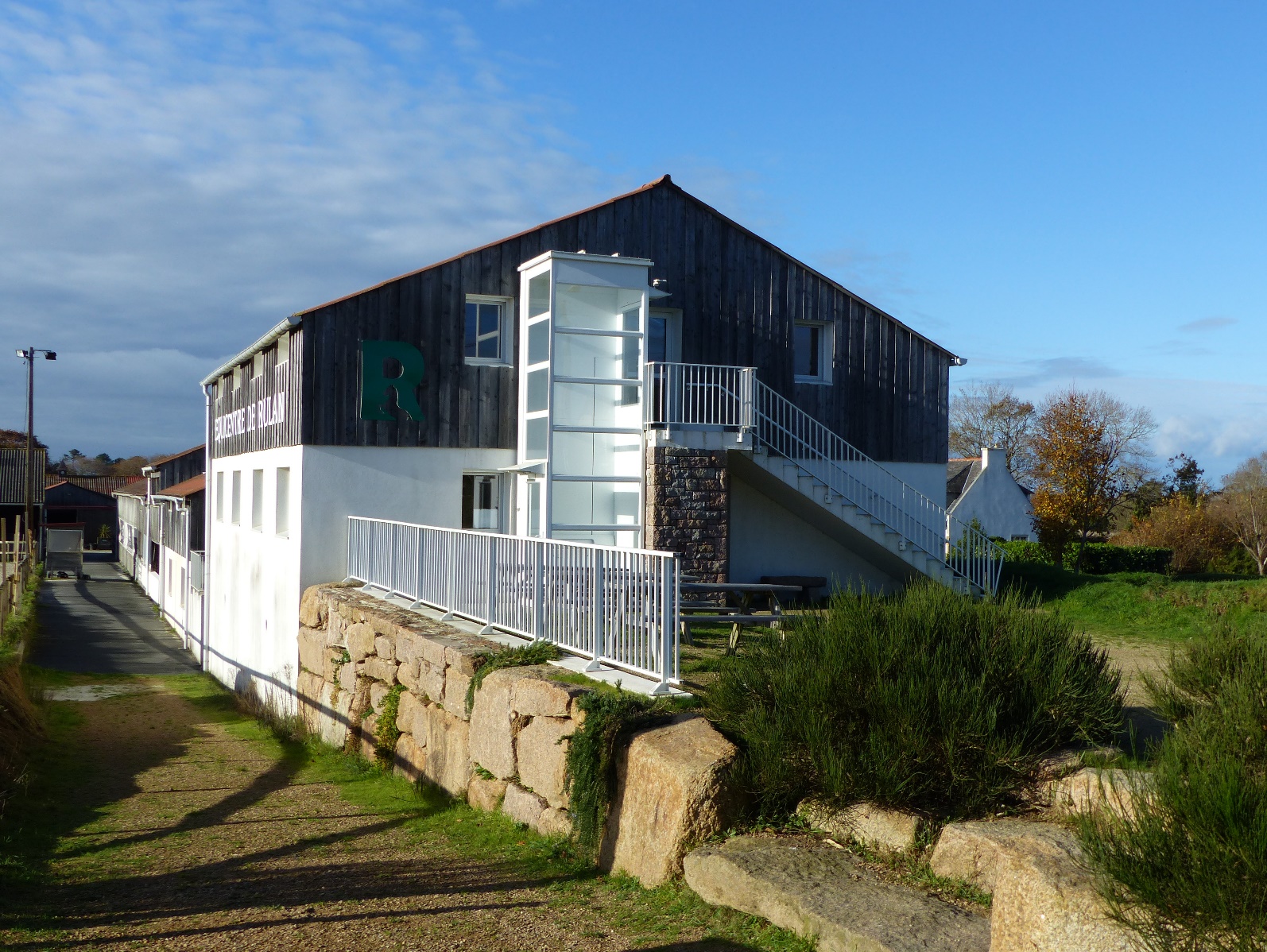 Hébergement
1 bâtiment sur 3 niveaux agrémenté PMR, PMI qui comptent 68  couchages
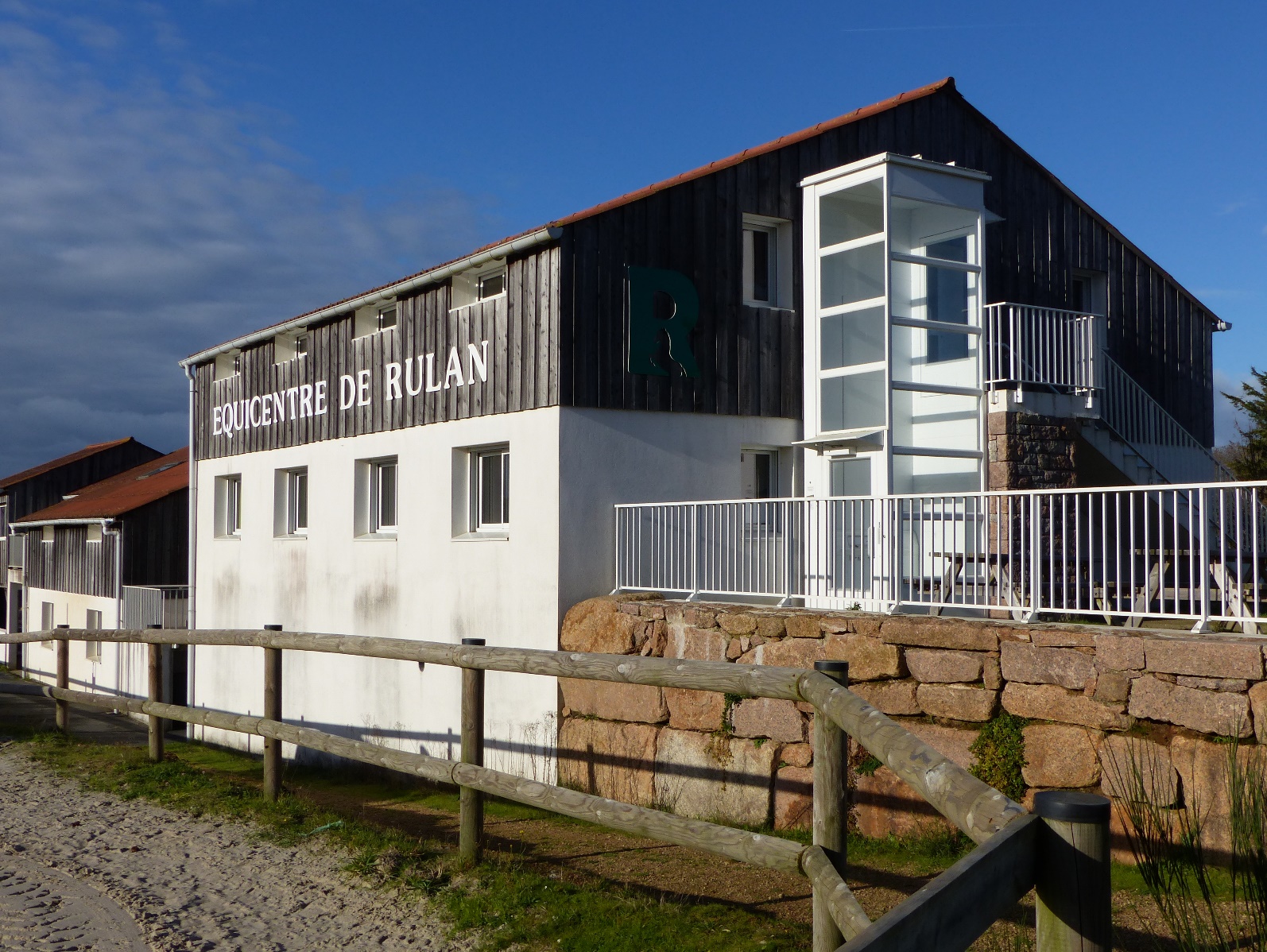 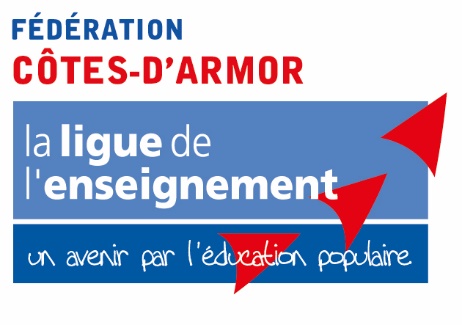 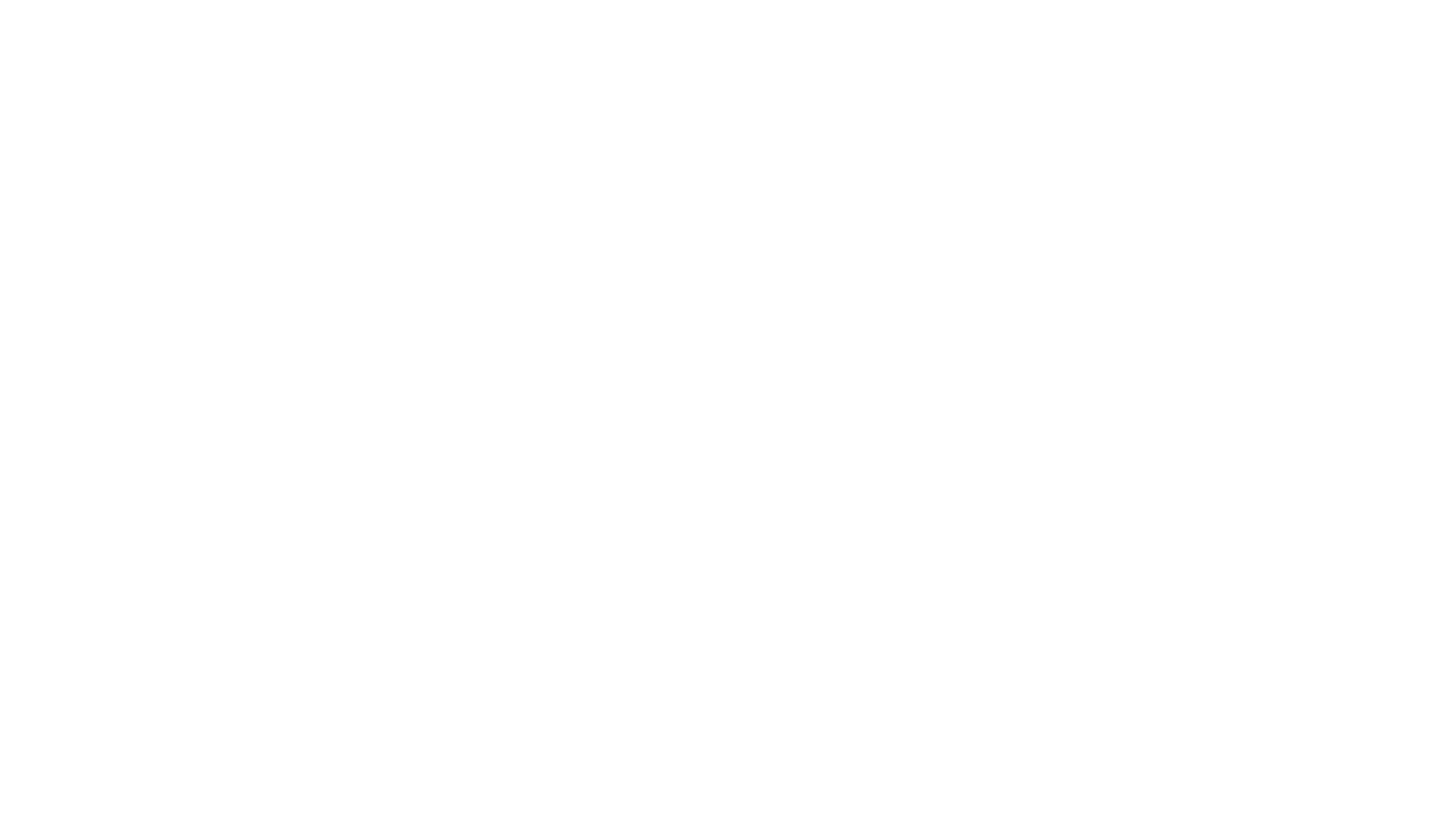 Les chambres avec les sanitaires indépendants (douches + wc)

Chambres de  ou  lits.
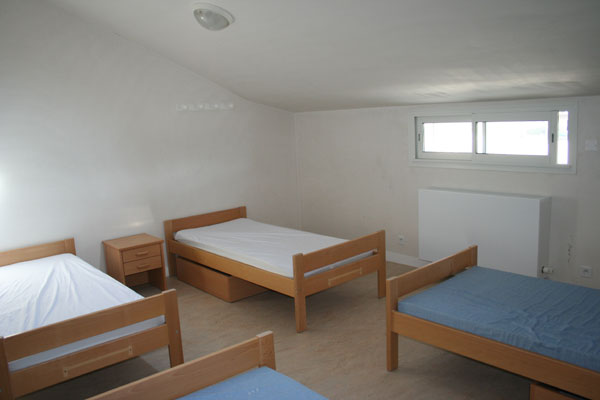 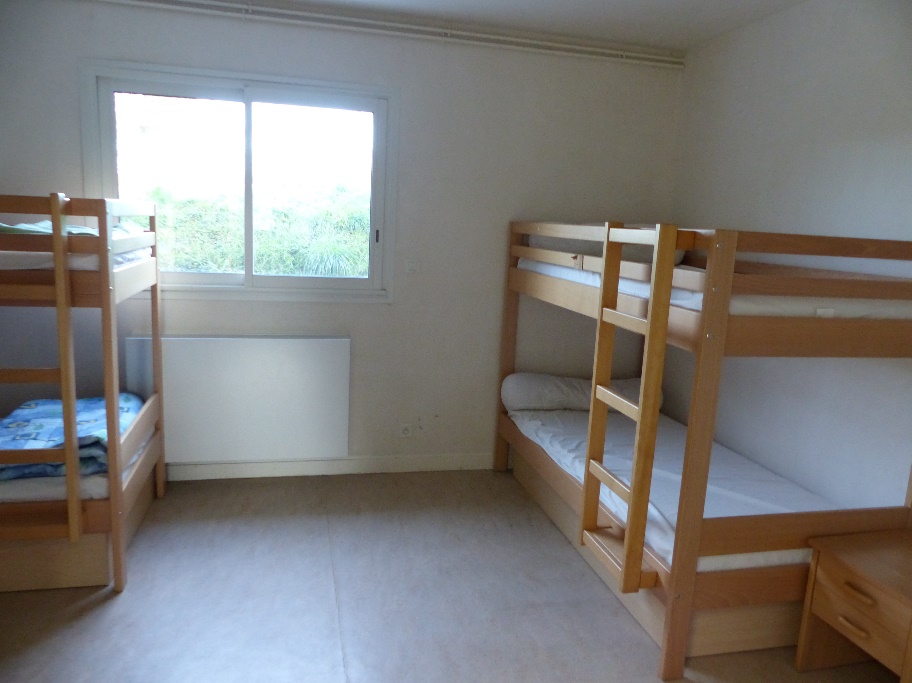 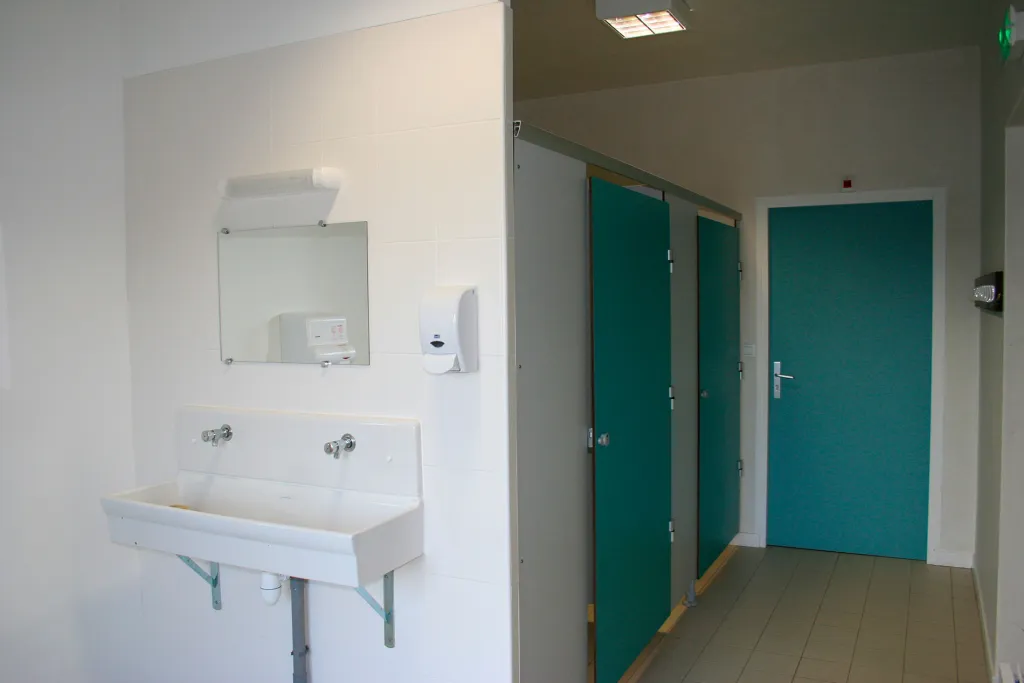 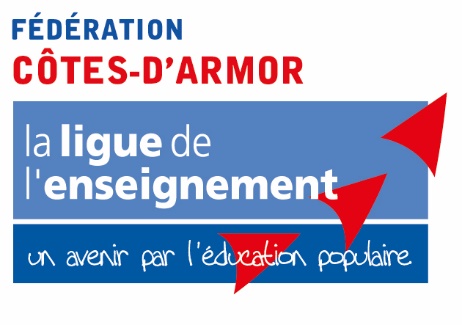 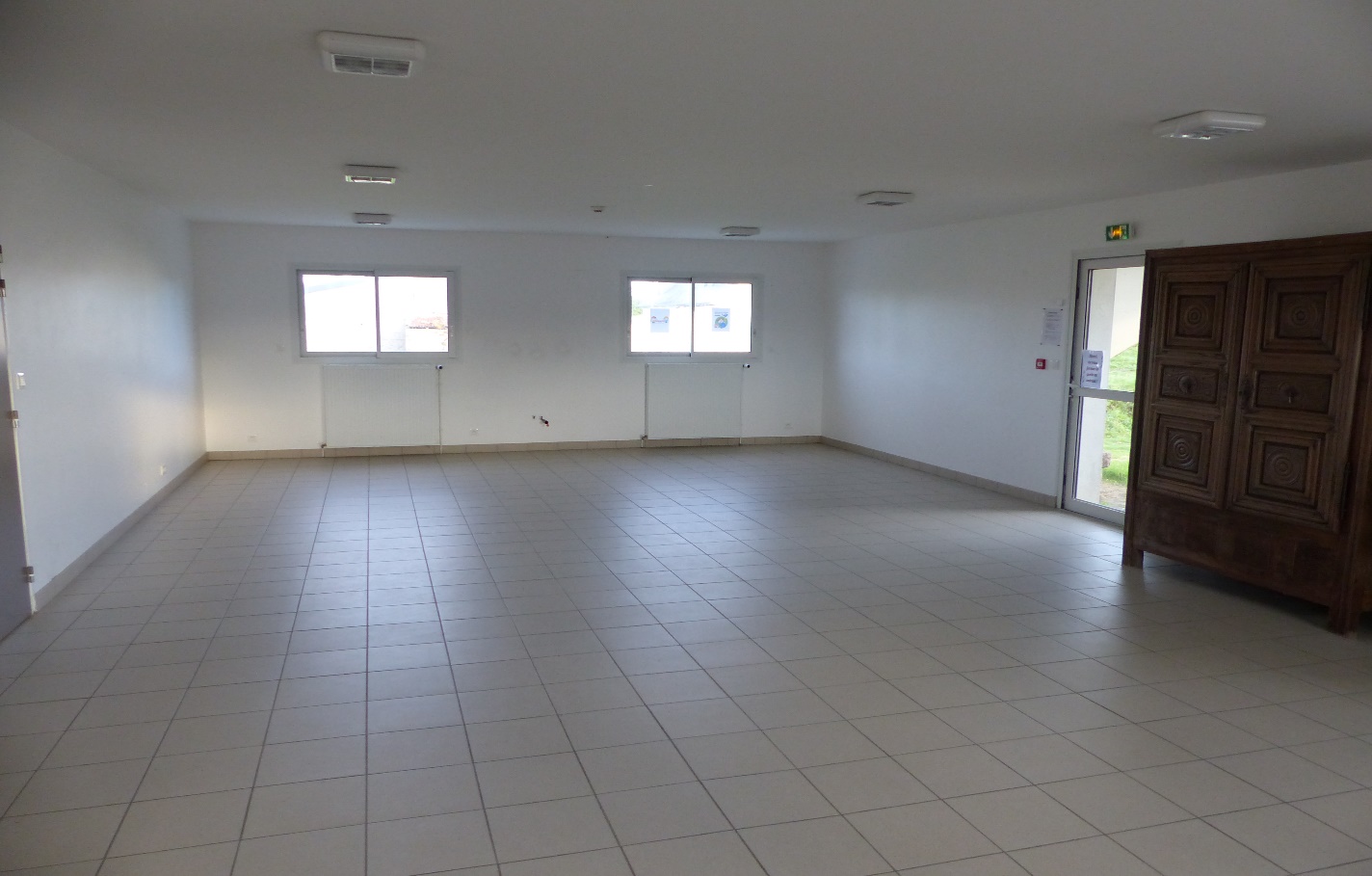 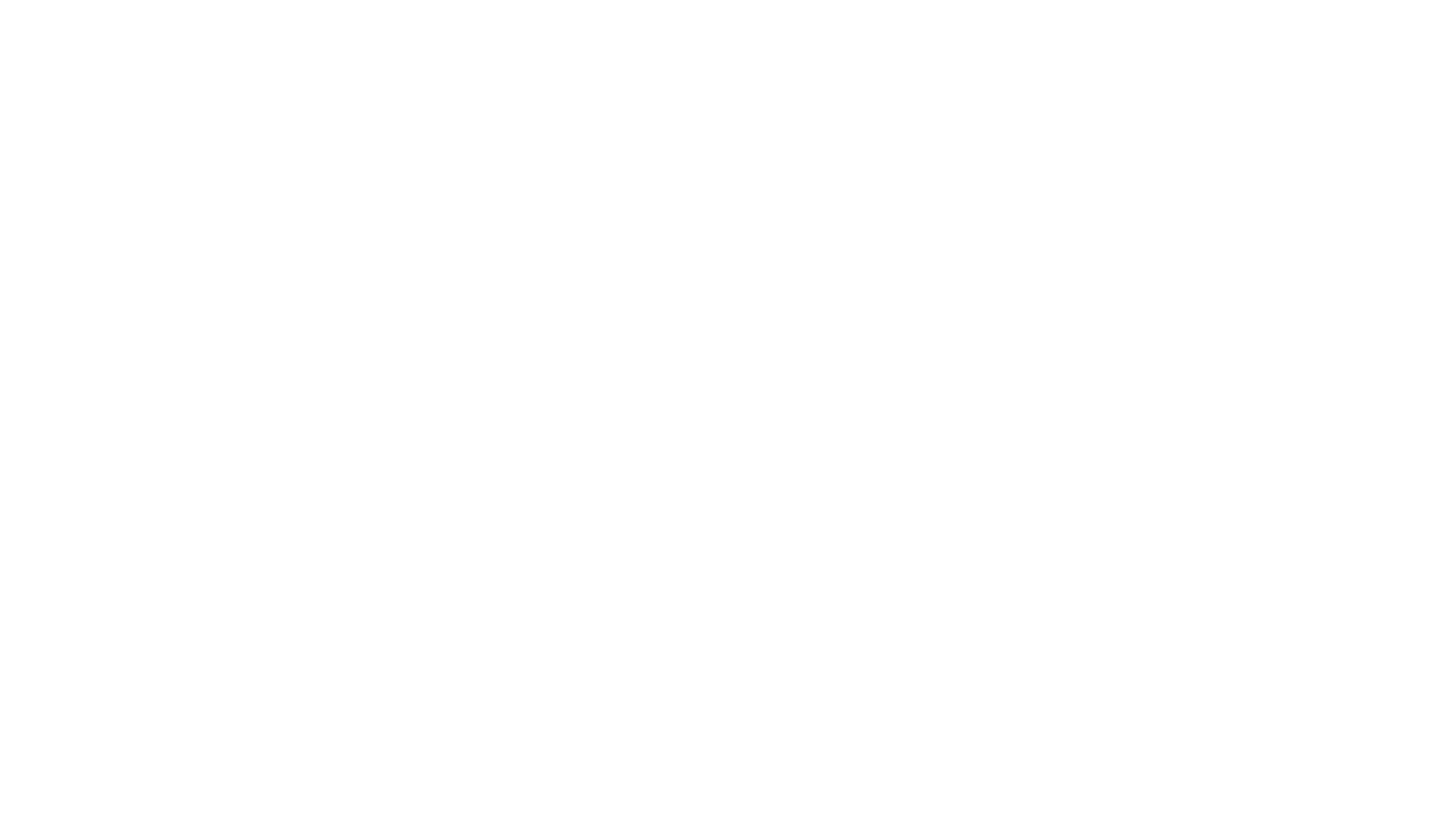 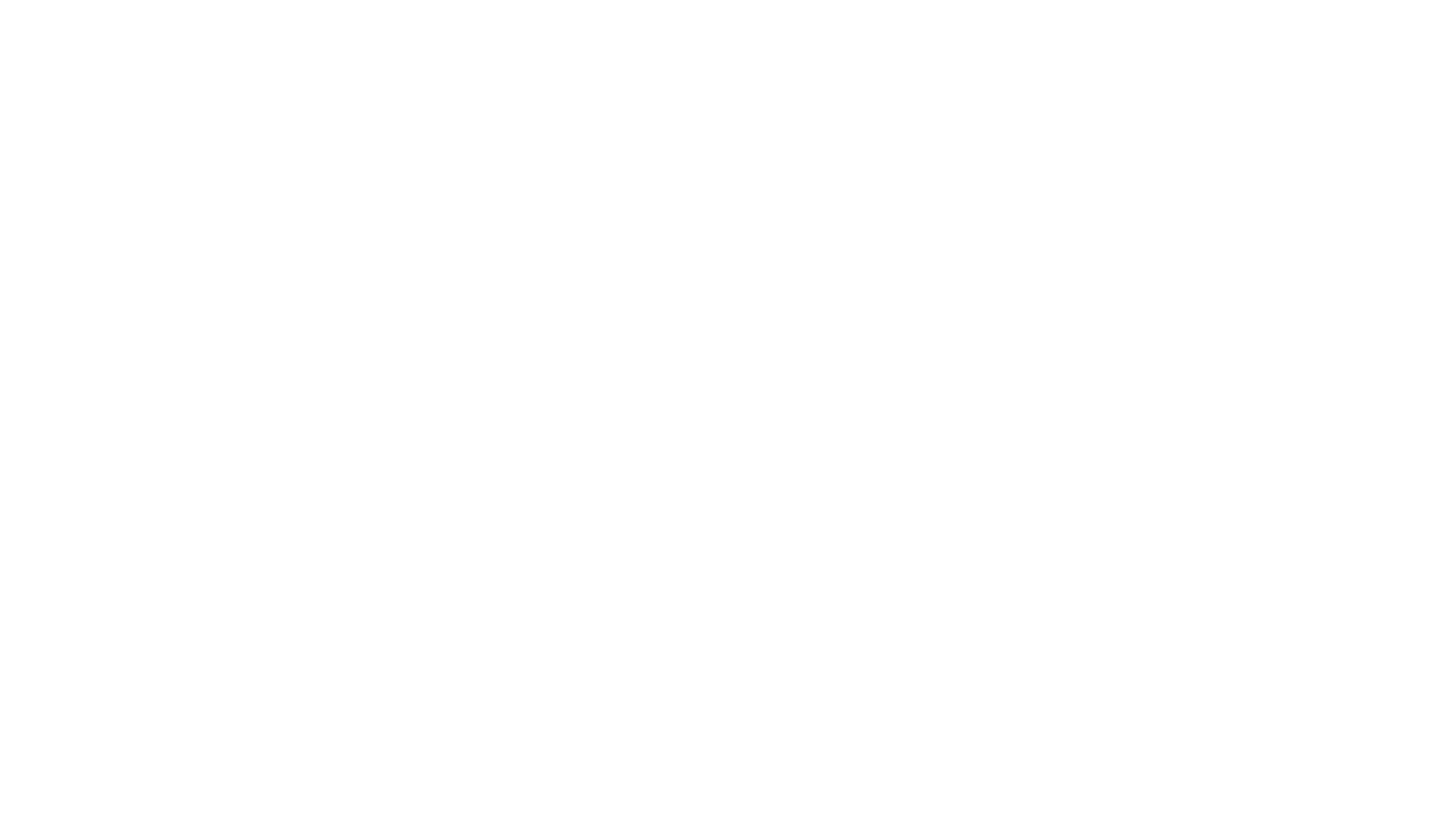 1 salle de classe + toilettes
1 grande salle classe ou salle polyvalente
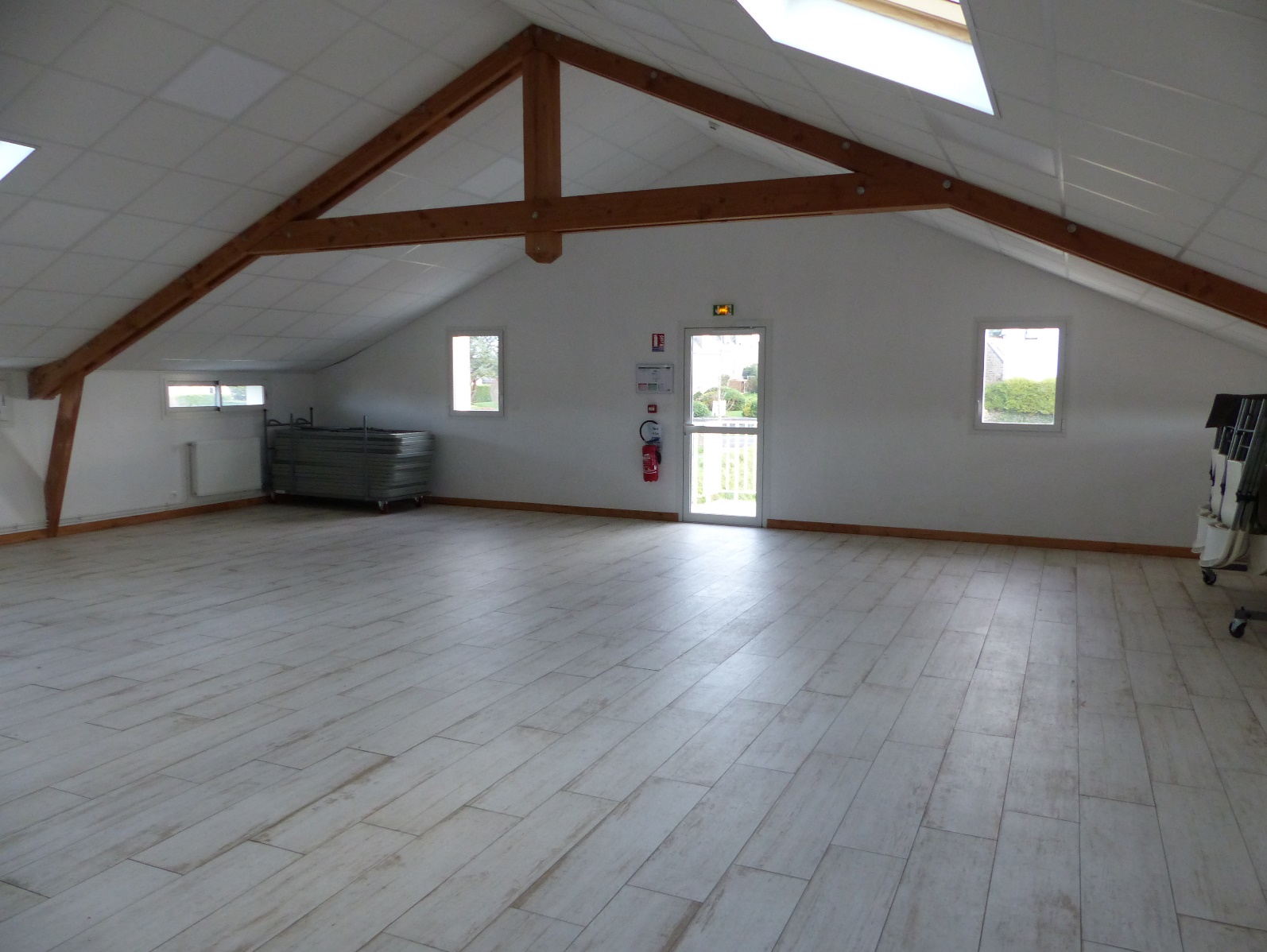 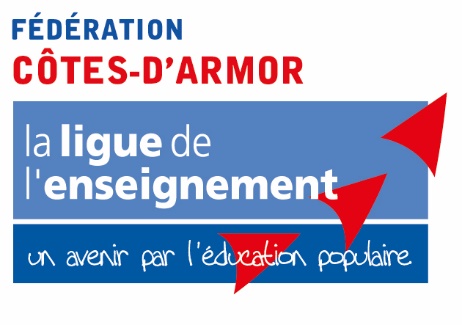 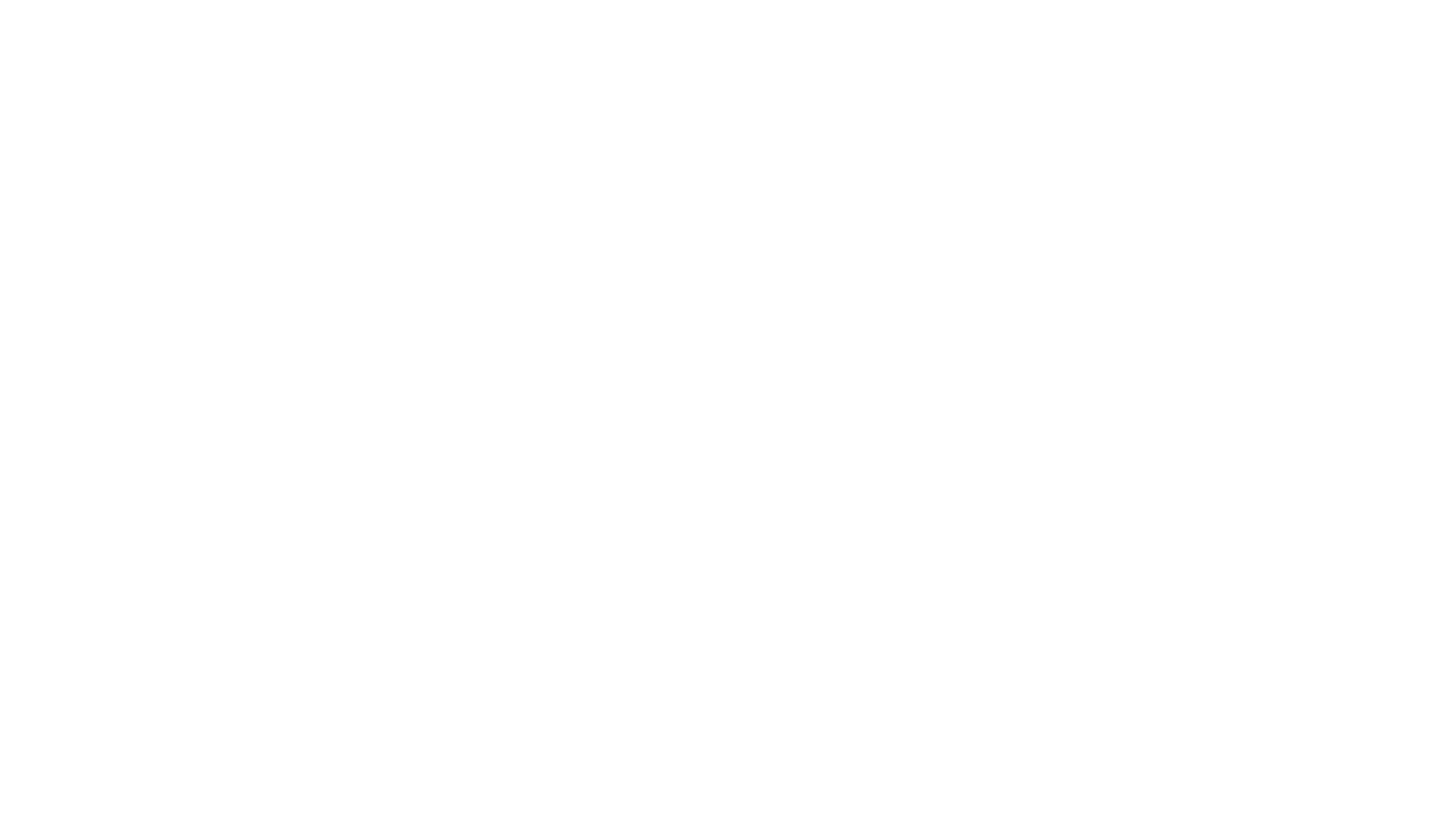 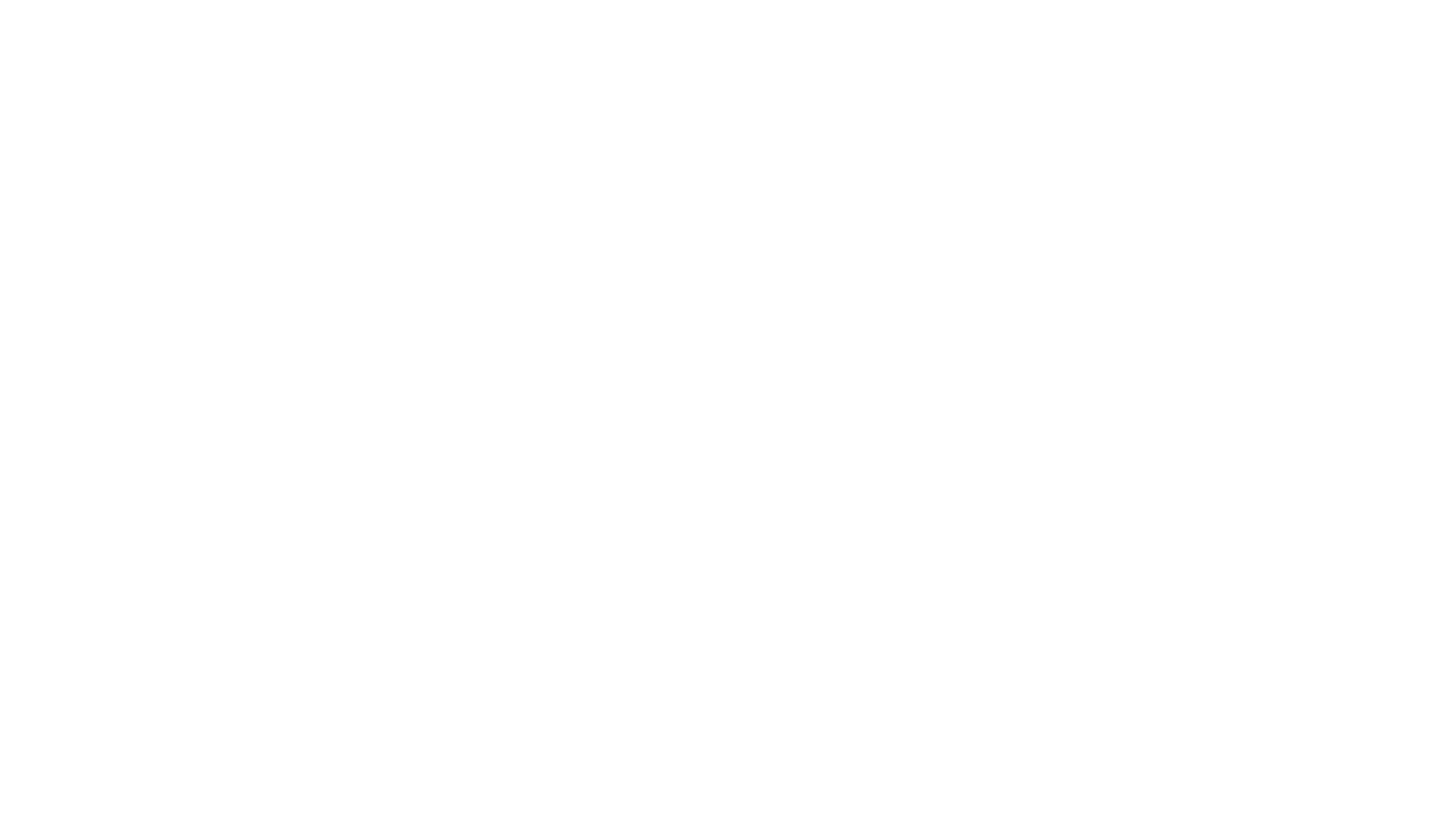 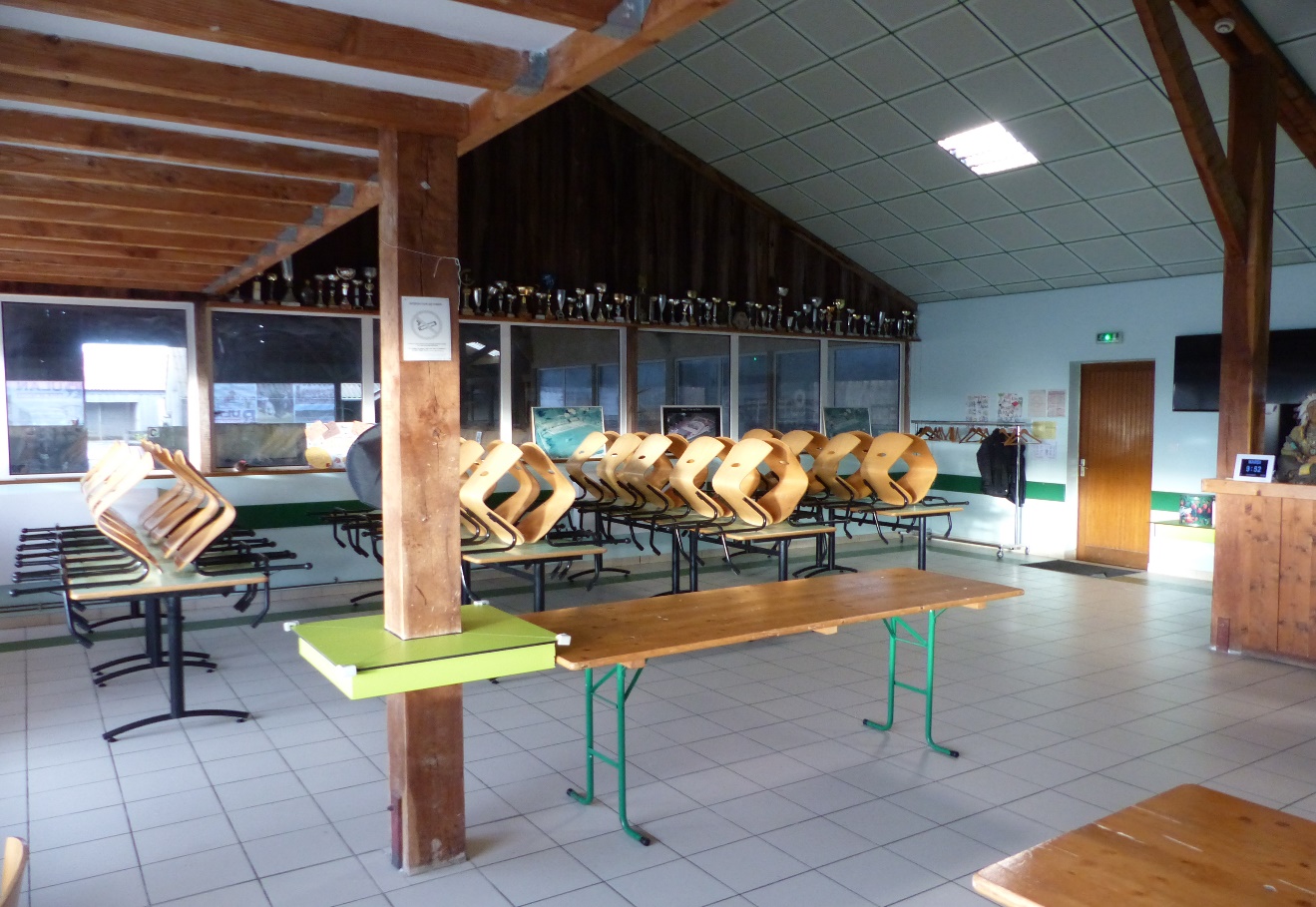 La salle de restauration
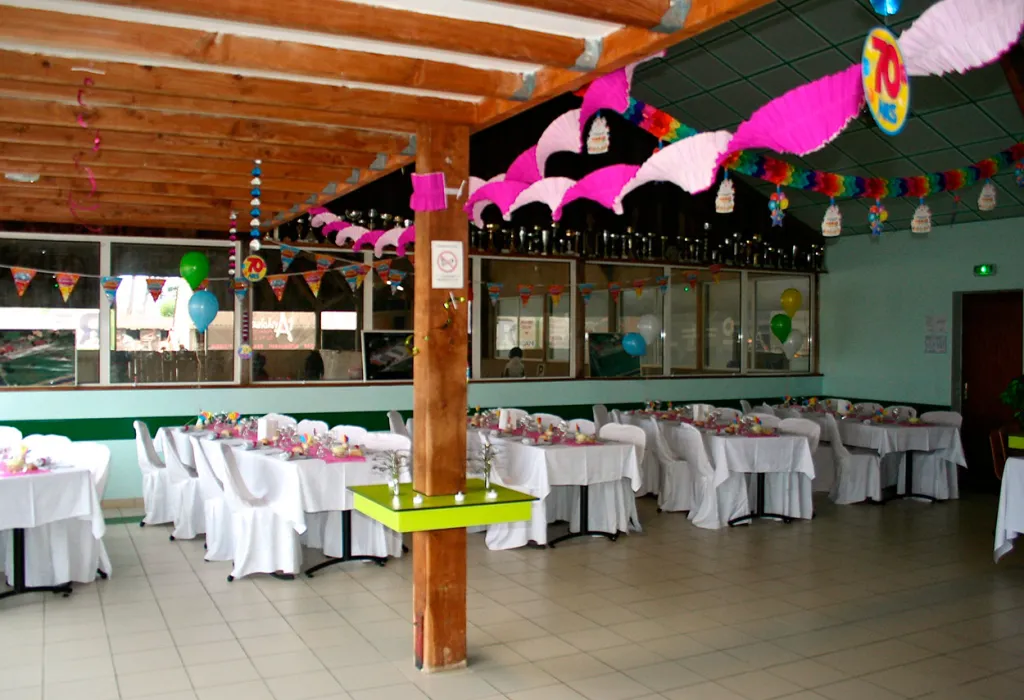 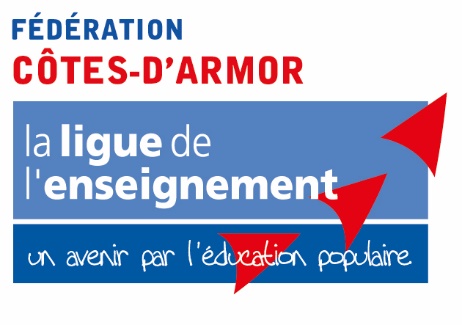 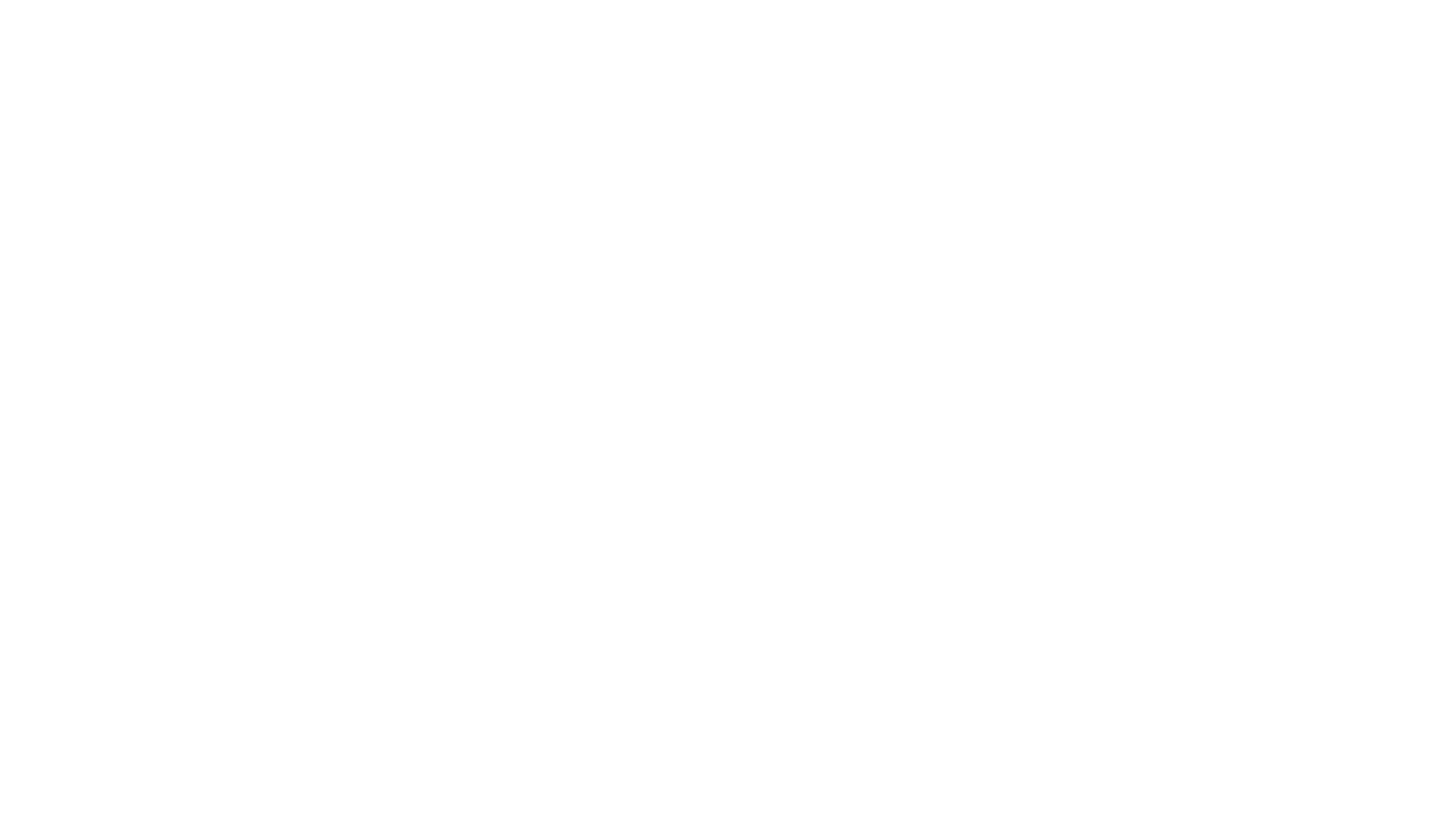 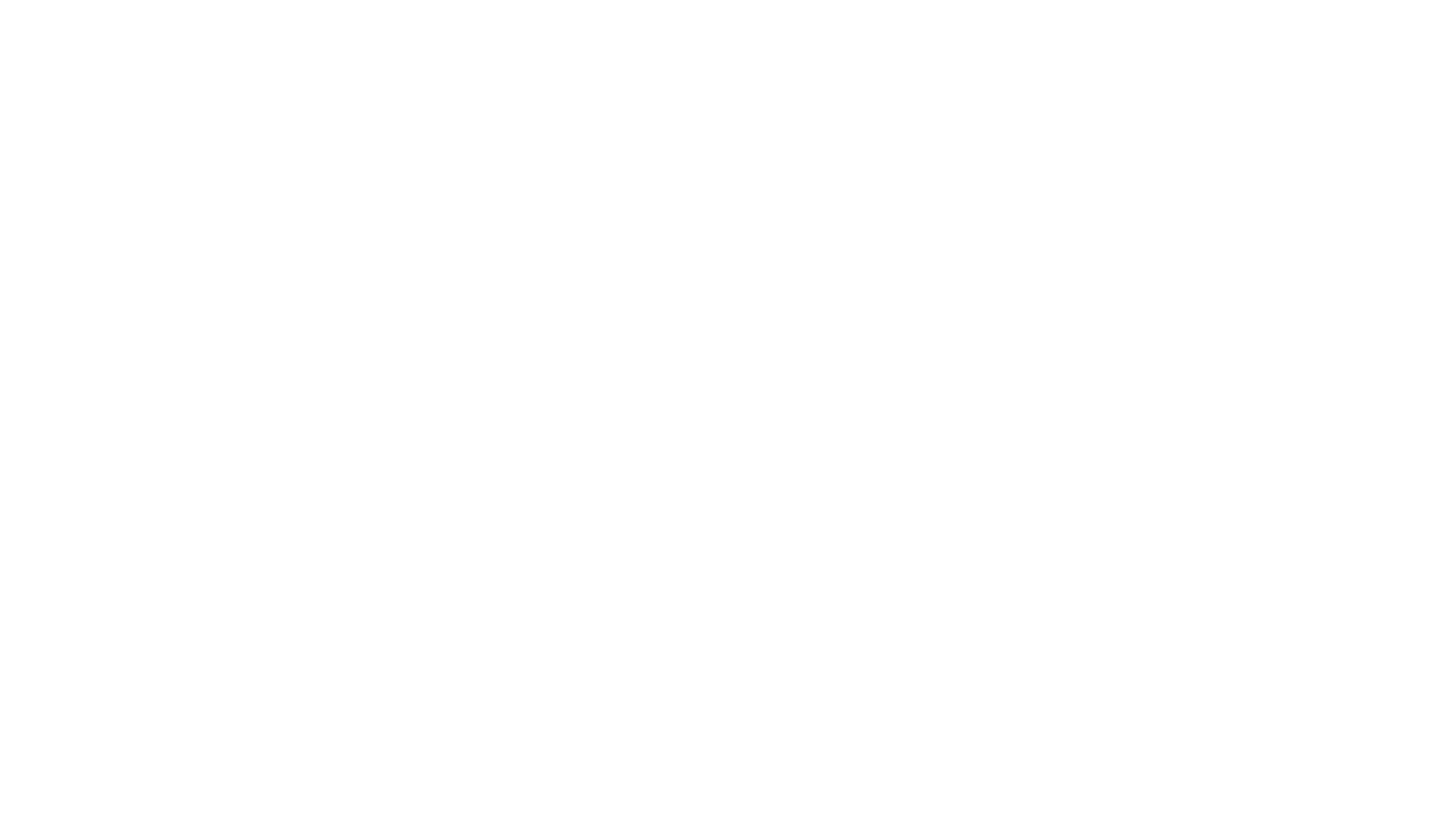 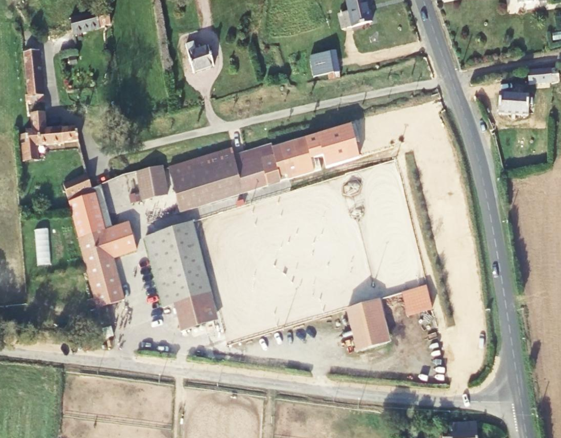 Espace Aire de jeu
Espace libre + Parking Car
Gîte Hébergement + Salle de restauration + Classes
Centre équestre + Manège
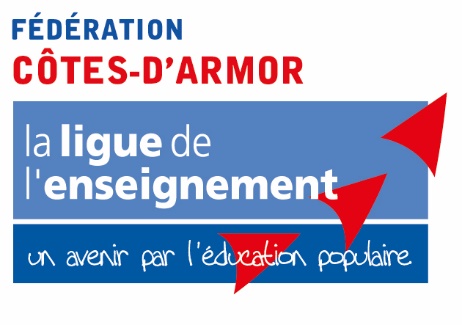